CHÀO MỪNG CẢ LỚP ĐẾN VỚI BÀI HỌC HÔM NAY!
BÁO CÁO NHIỆM VỤ NHÓM
Lấy ví dụ về một phản ứng hóa học
a. Cho biết vai trò của phản ứng trong đời sống.
b. Lập PTHH, chứng minh tỉ lệ số nguyên tử hoặc số phân tử của các chất trong PTHH bằng tỉ lệ số mol của chúng.
Trong phòng thí nghiệm, người ta có thể điều chế khí hydrozen (H2) bằng cách cho zinc (Zn) tác dụng với dung dịch acid HCl theo phương trình hoá học:Zn   + 2HCl          ZnCl2  +   H2
1 mol
1 mol
1 mol
Tỉ lệ:
2 mol
0,2 mol
0,4 mol
Theo đề:
? mol
BÀI 5: TÍNH THEO PHƯƠNG TRÌNH HOÁ HỌC
Dấu hiệu xác định bài toán tính theo PTHH
Có phản ứng hóa học xảy ra.
1
2
Đề bài cho biết lượng của chất A, 
yêu cầu tìm lượng chất B.
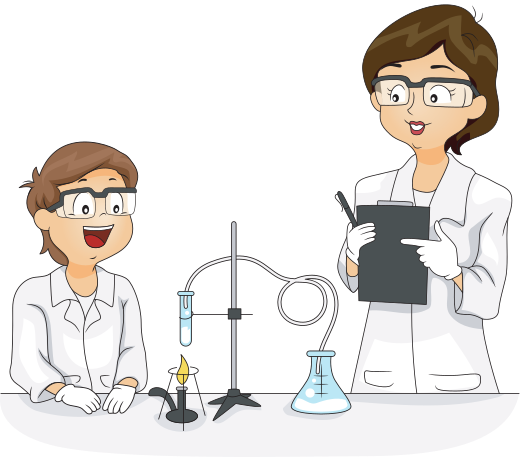 NỘI DUNG BÀI HỌC
Tính lượng chất tham gia và tạo thành trong phản ứng hóa học
I
II
Hiệu suất phản ứng
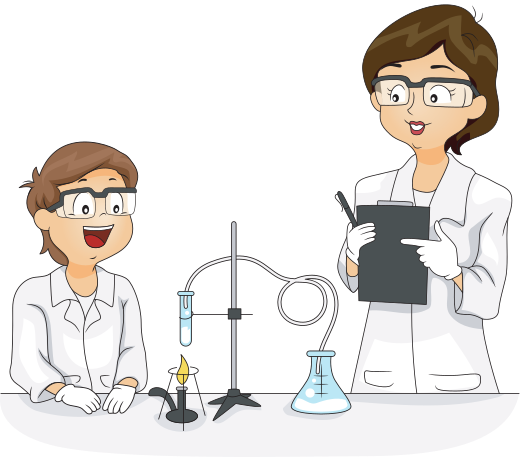 I. Tính lượng chất tham gia và tạo thành trong phản ứng hóa học.
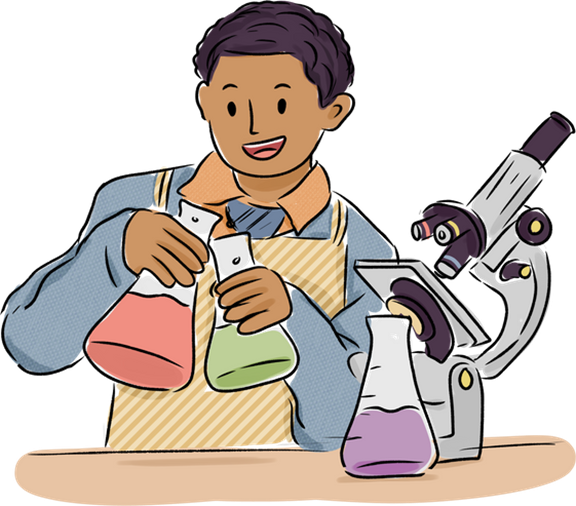 00:00
03:00
02:59
02:58
02:57
02:56
02:55
02:54
02:53
02:52
02:51
02:50
02:49
02:48
02:47
02:46
02:45
02:44
02:43
02:42
02:41
02:40
02:39
02:38
02:37
02:36
02:35
02:34
02:33
02:32
02:31
02:30
02:29
02:28
02:27
02:26
02:25
02:24
02:23
02:22
02:21
02:20
02:19
02:18
02:17
02:16
02:15
02:14
02:13
02:12
02:11
02:10
02:09
02:08
02:07
02:06
02:05
02:04
02:03
02:02
02:01
02:00
01:59
01:58
01:57
01:56
01:55
01:54
01:53
01:52
01:51
01:50
01:49
01:48
01:47
01:46
01:45
01:44
01:43
01:42
01:41
01:40
01:39
01:38
01:37
01:36
01:35
01:34
01:33
01:32
01:31
01:30
01:29
01:28
01:27
01:26
01:25
01:24
01:23
01:22
01:21
01:20
01:19
01:18
01:17
01:16
01:15
01:14
01:13
01:12
01:11
01:10
01:09
01:08
01:07
01:06
01:05
01:04
01:03
01:02
01:01
01:00
00:59
00:58
00:57
00:56
00:55
00:54
00:53
00:52
00:51
00:50
00:49
00:48
00:47
00:46
00:45
00:44
00:43
00:42
00:41
00:40
00:39
00:38
00:37
00:36
00:35
00:34
00:33
00:32
00:31
00:30
00:29
00:28
00:27
00:26
00:25
00:24
00:23
00:22
00:21
00:20
00:19
00:18
00:17
00:16
00:15
00:14
00:13
00:12
00:11
00:10
00:09
00:08
00:07
00:06
00:05
00:04
00:03
00:02
00:01
HOẠT ĐỘNG CẶP ĐÔI
TG
Nghiên cứu ví dụ (SGK, trang 32, 33), tìm hiểu các bước tính theo phương trình hoá học.
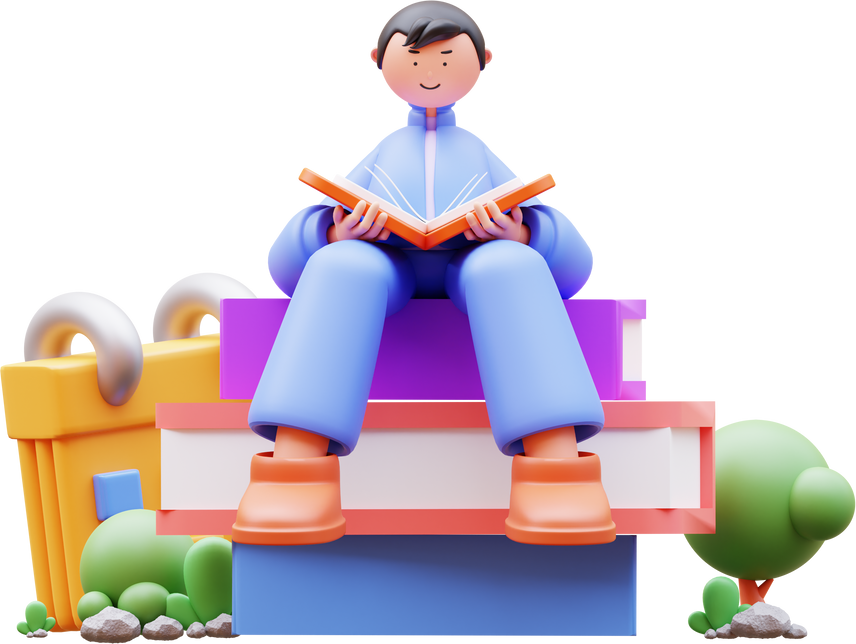 Ví dụ trang 32,33 SGK
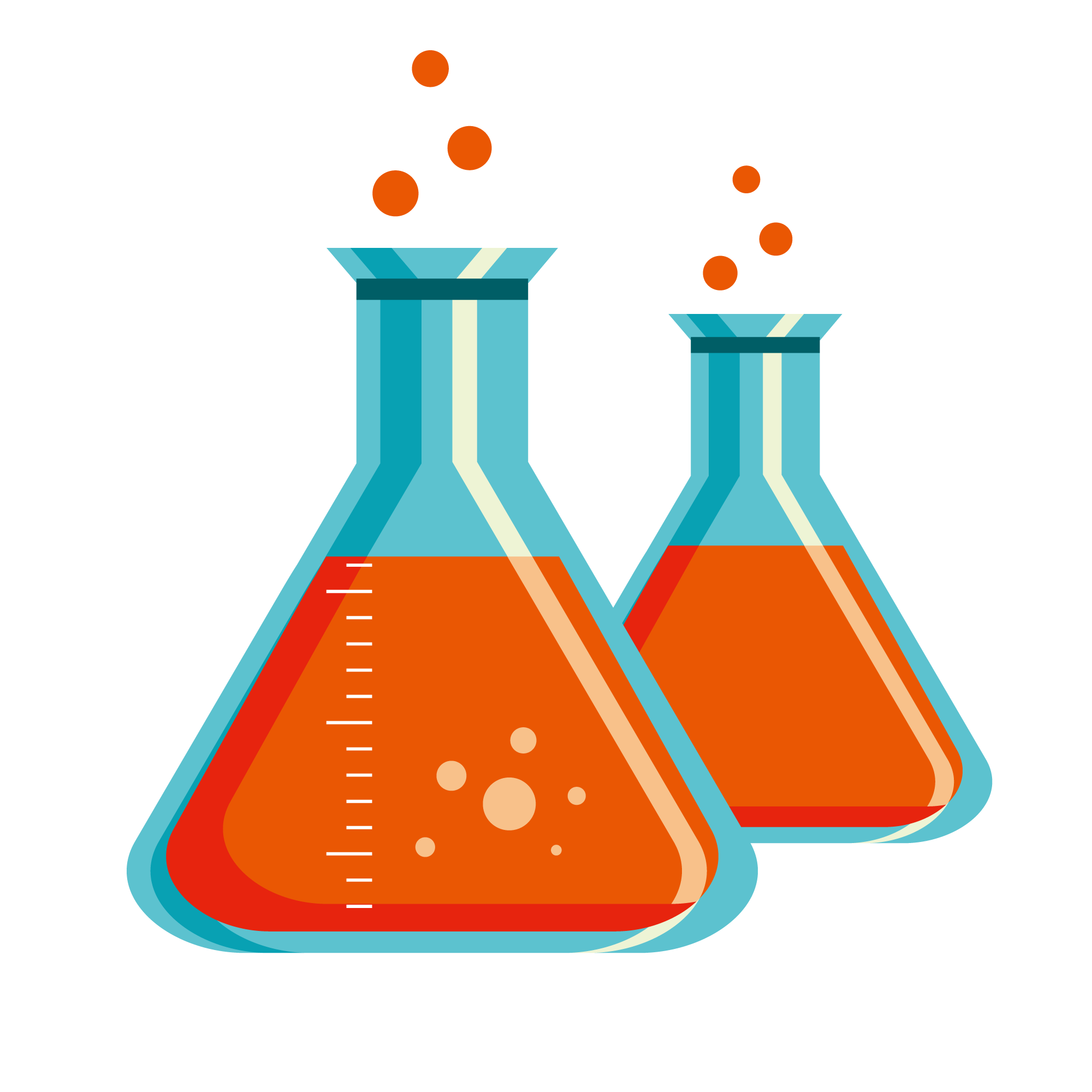 mZn
1,3
Bước 1: nZn =         =          = 0,02 mol
MZn
65
Bước 2: PTHH: Zn + 2HCl        ZnCl2  +  H2
Bước 3: 
Tỉ lệ:       1 mol Zn    :    2 mol HCl    :   1 mol ZnCl2    :     1 mol H2
Theo đề: 0,02mol Zn->0,04mol HCl ->0,01 mol ZnCl2 -> 0,01 mol H2
Bước 4: mHCl = nHCl . MHCl = 0,04. 36,5 = 1,46 gam
V
= n   . 24,79 = 0,02. 24,79= 0,4958 (lit) đkc
H2
H2
1. Các bước tính theo phương trình hoá học
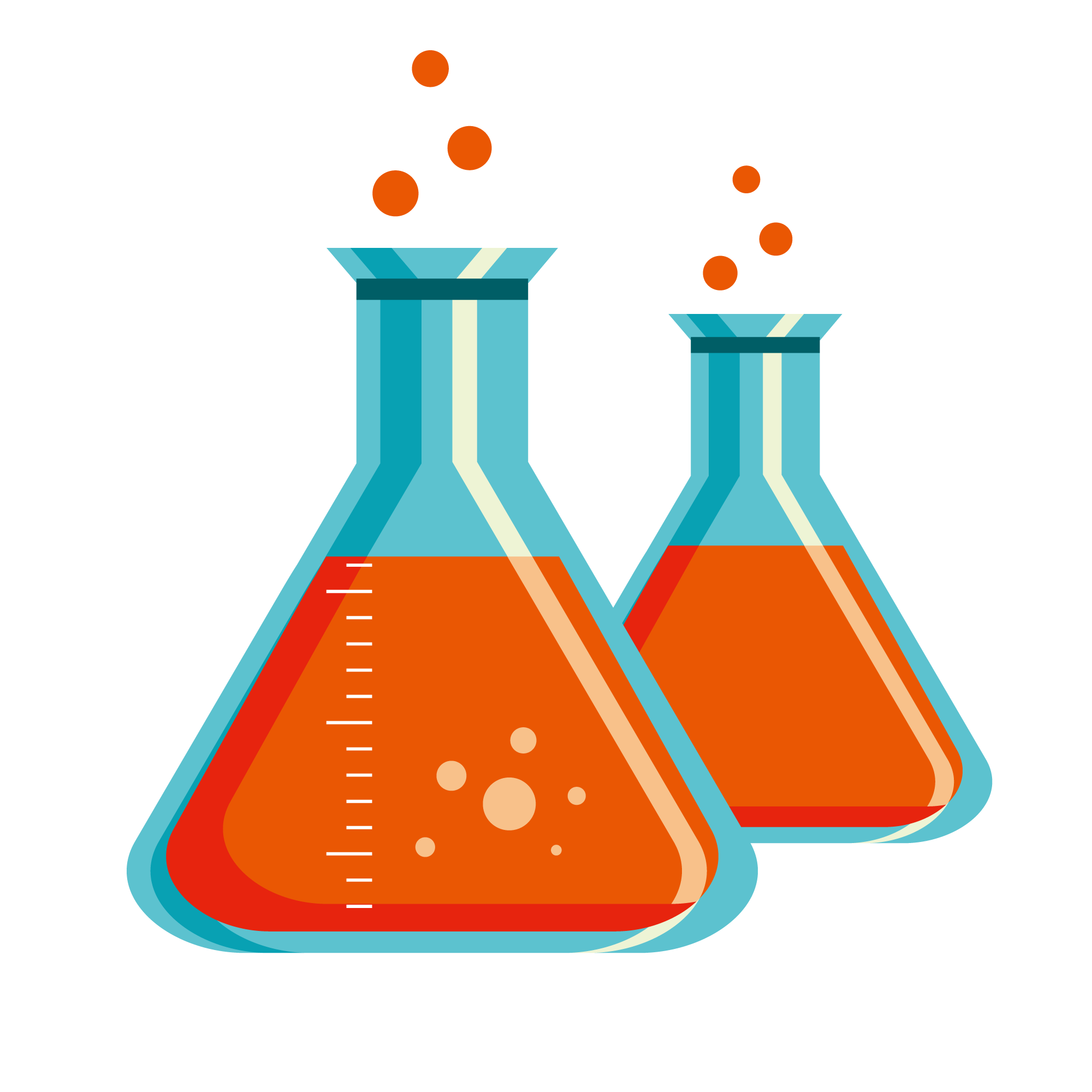 Bước 1: Tính số mol chất đã biết dựa vào khối lượng   
               hoặc thể tích.
Bước 2: Viết phương trình hóa học của phản ứng.
Bước 3: Dựa vào PTHH và số mol chất đã biết để tìm số mol của các chất phản ứng/ chất sản phẩm (đề bài hỏi).
Bước 4: Tính khối lượng hoặc thể tích của chất cần tìm.
2. Bài toán 
Bài 1: (Luyện tập trang 33 SGK)
Đốt cháy hết 0,54 gam Al trong không khí thu được aluminium oxide theo sơ đồ phản ứng:                     Al   + O2    -->      Al2O3Lập phương trình hoá học của phản ứng rồi tính:a. Khối lượng aluminium oxide tạo ra.b. Thể tích khí oxygen tham gia phản ứng ở điều kiện chuẩn.(Cho khối lượng nguyên tử O= 16 amu; Al = 27 amu)
Tóm tắt:
mAl = 0,54 gam
Tính: a. m        = ?
          b. V    (đkc)=?
Al2O3
O2
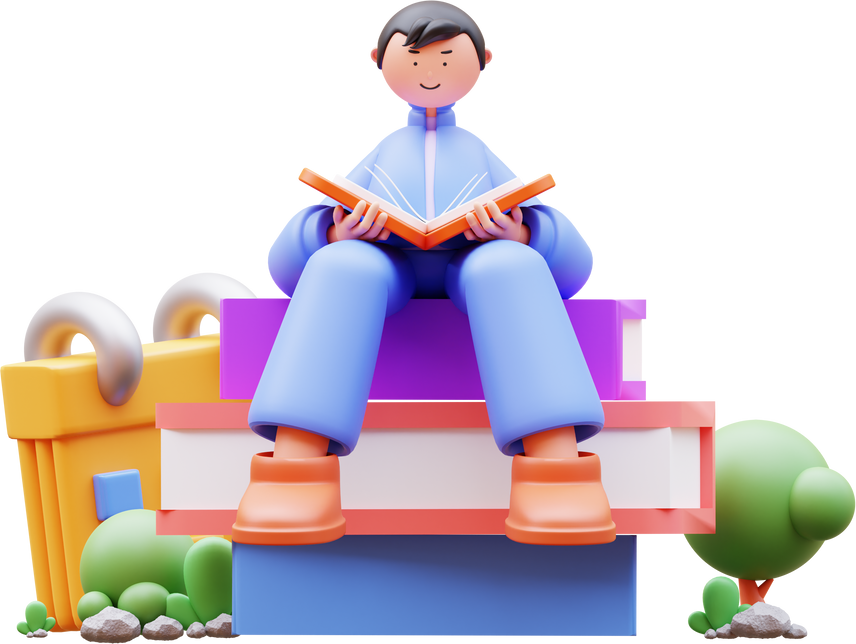 1. Các bước tính theo phương trình hoá học
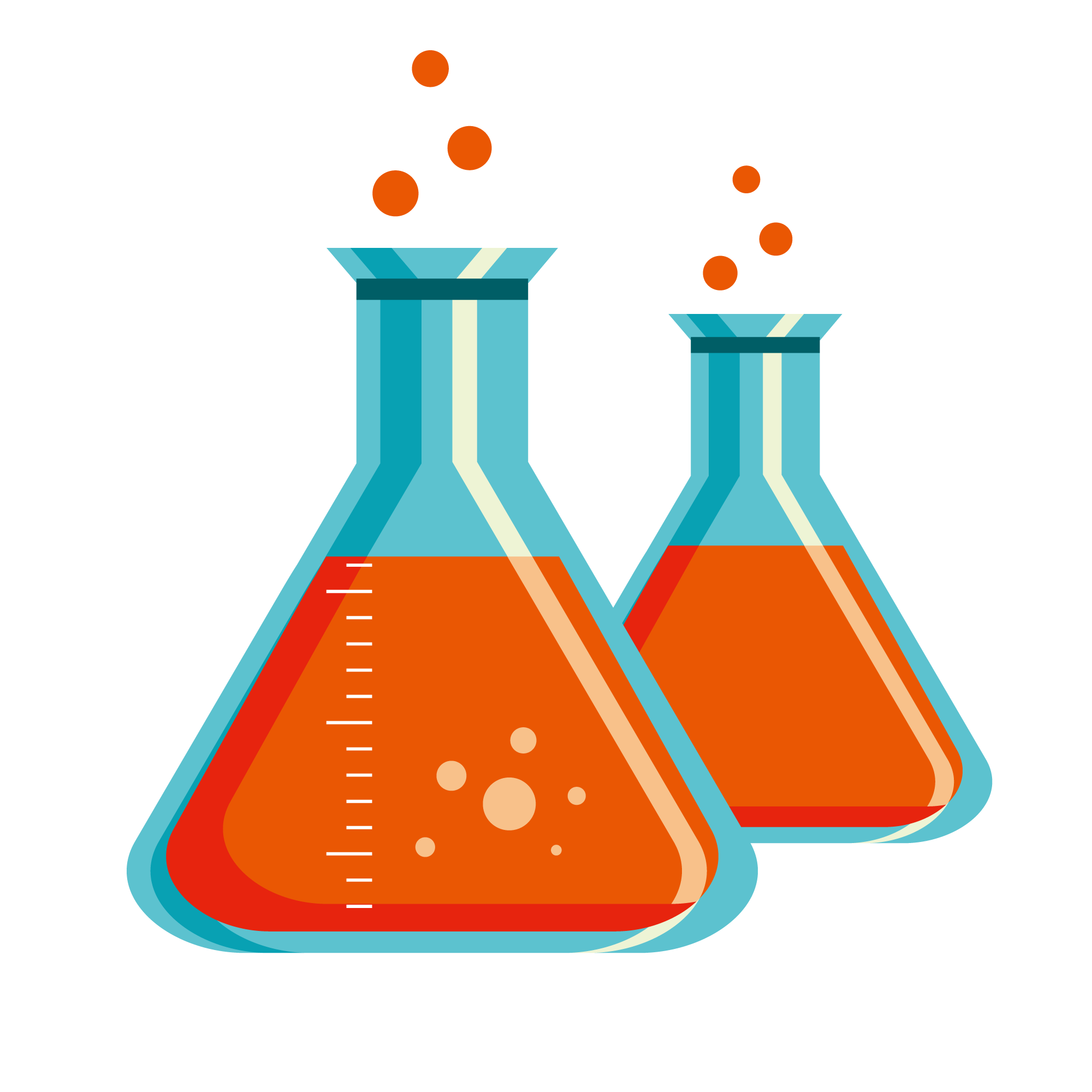 Bước 1: Tính số mol chất đã biết dựa vào khối lượng   
               hoặc thể tích.
Bước 2: Viết phương trình hóa học của phản ứng.
Bước 3: Dựa vào PTHH và số mol chất đã biết để tìm số mol của các chất phản ứng/ chất sản phẩm (đề bài hỏi).
Bước 4: Tính khối lượng hoặc thể tích của chất cần tìm.
Bài 2:
Đốt cháy hết Al trong không khí thu được aluminium oxide theo sơ đồ phản ứng:                     Al   + O2    -->      Al2O3Nếu có 3,7185 lít khí O2 (ở đkc) thì có thể đốt cháy tối đa bao nhiêu gam Al?(Cho khối lượng nguyên tử Al = 27 amu)
Tóm tắt:
V   = 3,7185 lít (đkc)
Tính:  mAl   = ?
O2
Xây dựng bài toán tính theo PTHH
HƯỚNG DẪN VỀ NHÀ
01
02
03
Đọc và tìm hiểu trước nội dung 
II. Hiệu suất phản ứng
Tìm hiểu nguyên liệu sản xuất nhôm trong công nghiệp.
Hoàn thành bài tập nhóm
CẢM ƠN SỰ CHÚ Ý LẮNG NGHE CỦA CẢ LỚP!